Video Games
Today & Tomorrow
Steven Rechtschaffner
Today
More people are playing video games than ever before
Mobile gaming continues to grow
Current Gen console gaming is stagnant
Next Gen console value not yet established
Consoles are becoming entertainment portals
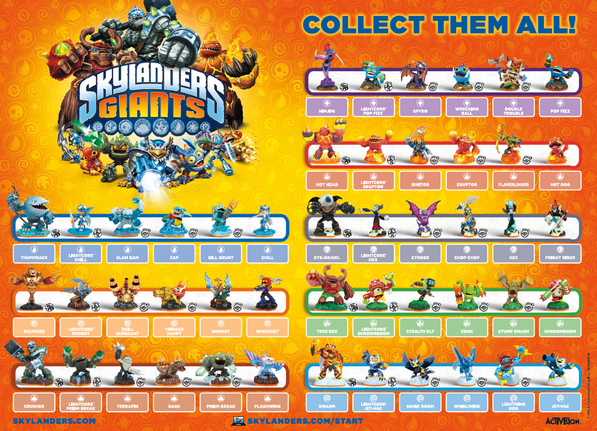 Today
Recent Console Disruptions:
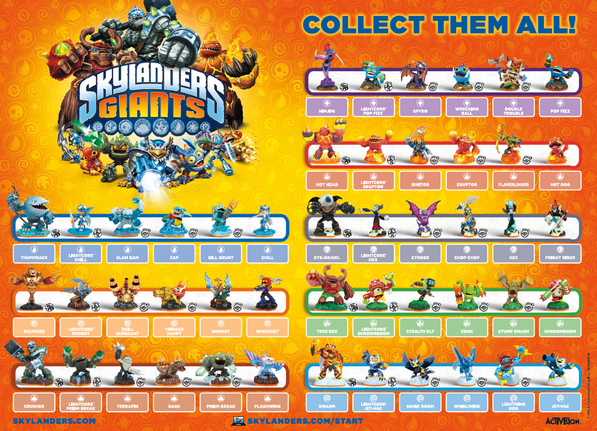 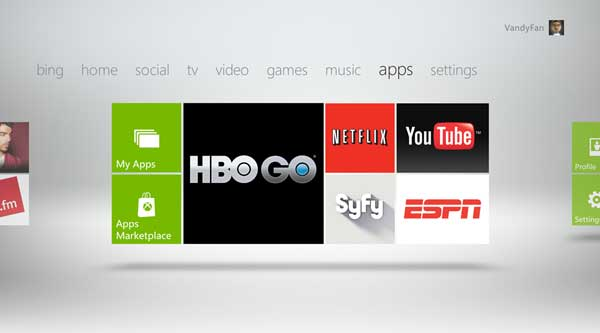 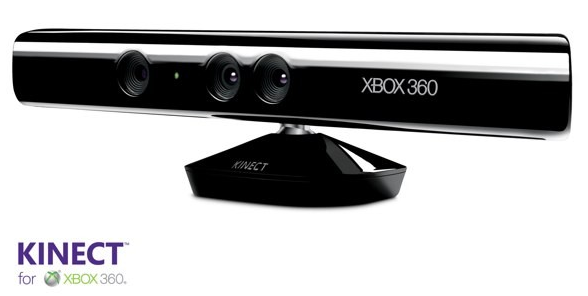 Industry Pillars
Games
Platforms
Distribution Models
Business Models
Experience Models
Mobile
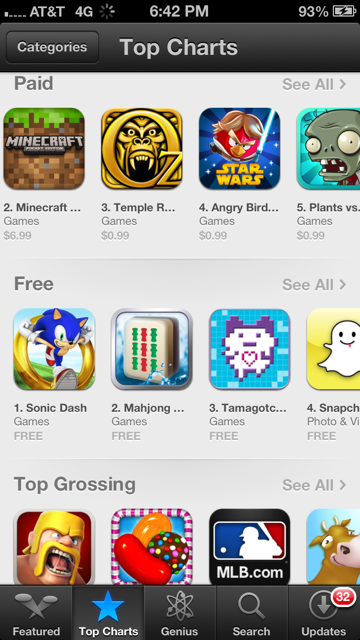 Platforms
IOS
Android
Windows 8/Blackberry
Distribution
App Stores
Business Models
Paid
Free to Play
Micro transaction
Advertising supported
Gated or Premium
Current Trends
Netflix
iPad consumption & second screen
Smartphones
YouTube
Free to Play (micro-transaction)
Everything everywhere (authentication)
Premium Cable Channels
KICKSTARTER
The Future?
The Future
New Games
New Platforms
New Distribution Models
New Business Models
New Experience Models
The Future?
What’s the Netflix of Gaming?
Games everywhere?
Episodic Games?
FTP/MT on consoles?
Connected Digital Events?
Is there a YouTube of Games?
New devices?
Opportunities For Disruption?
Opportunities For Disruption?
Opportunities For Disruption?
Opportunities For Disruption?
Worth Remembering
Business models can migrate
Today’s big companies were once small companies
Trends tends to be cyclical
People want to feel connected
New platforms create new opportunities
Old platforms create new opportunities
Lower bars to entry create more innovation